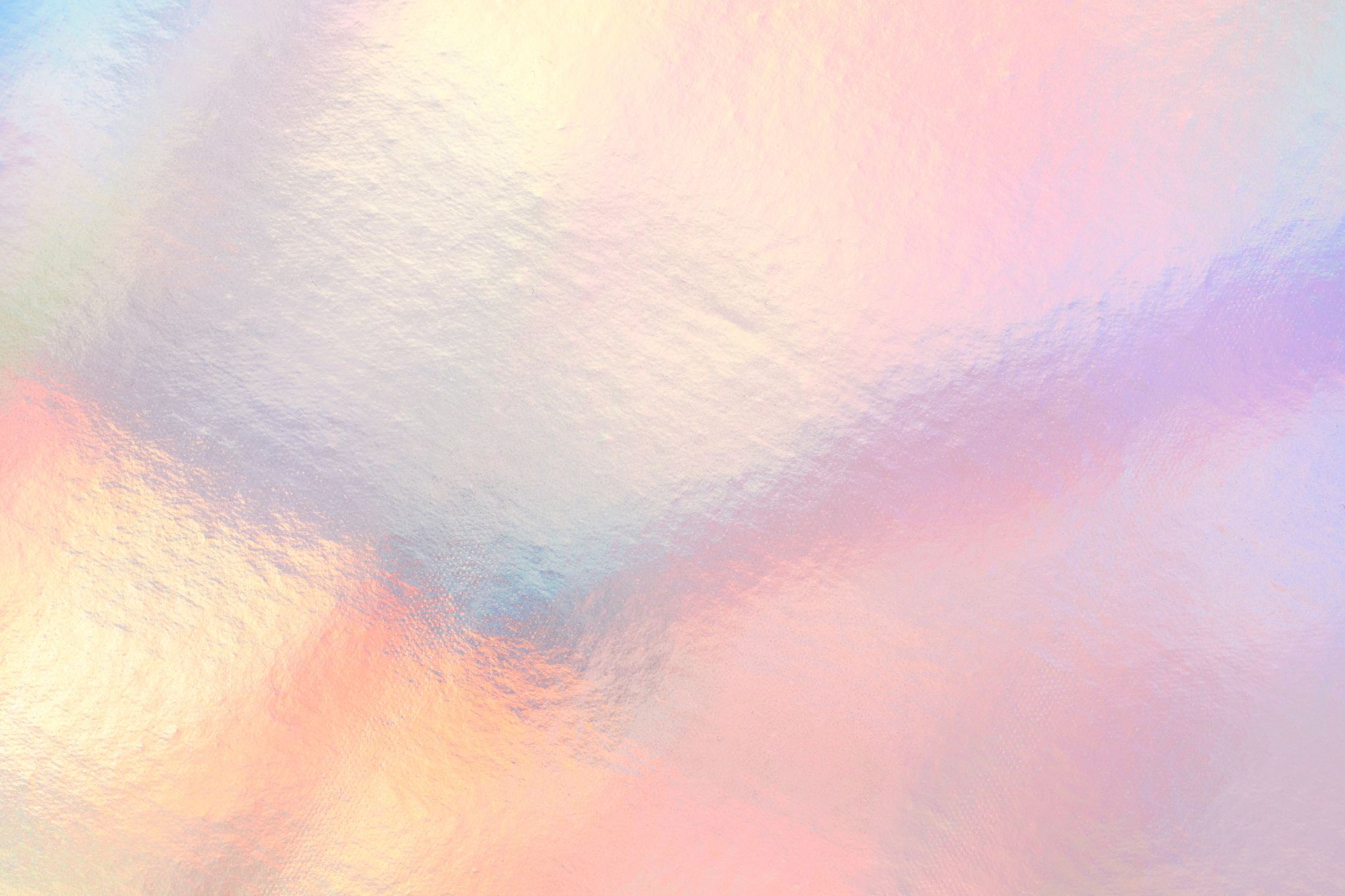 Storytelling and Technology - Antidote to Boring Social Work Theory Lessons
Joint Universities Social Work Association Conference 2024
By Carmen Yau (Email: c.yau@gold.ac.uk)
Goldsmiths, University of London
Purpose
A reflective consolidation of my teaching practice with technology and narrative practice. 

To explore how technology and narrative practice can facilitate social work students learn theory-drive practice through O2O technology and experiential learning with experts with lived experiences
Three outstanding needs of social work education in Digital Pandemic era(Afrouz, 2021)
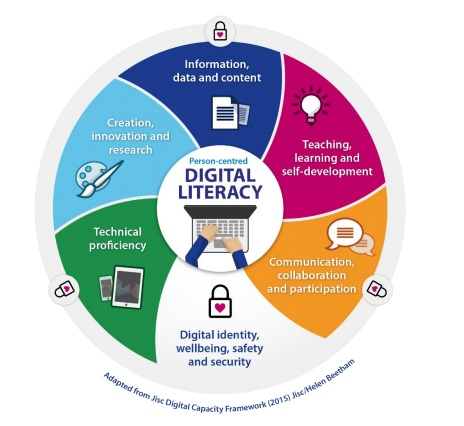 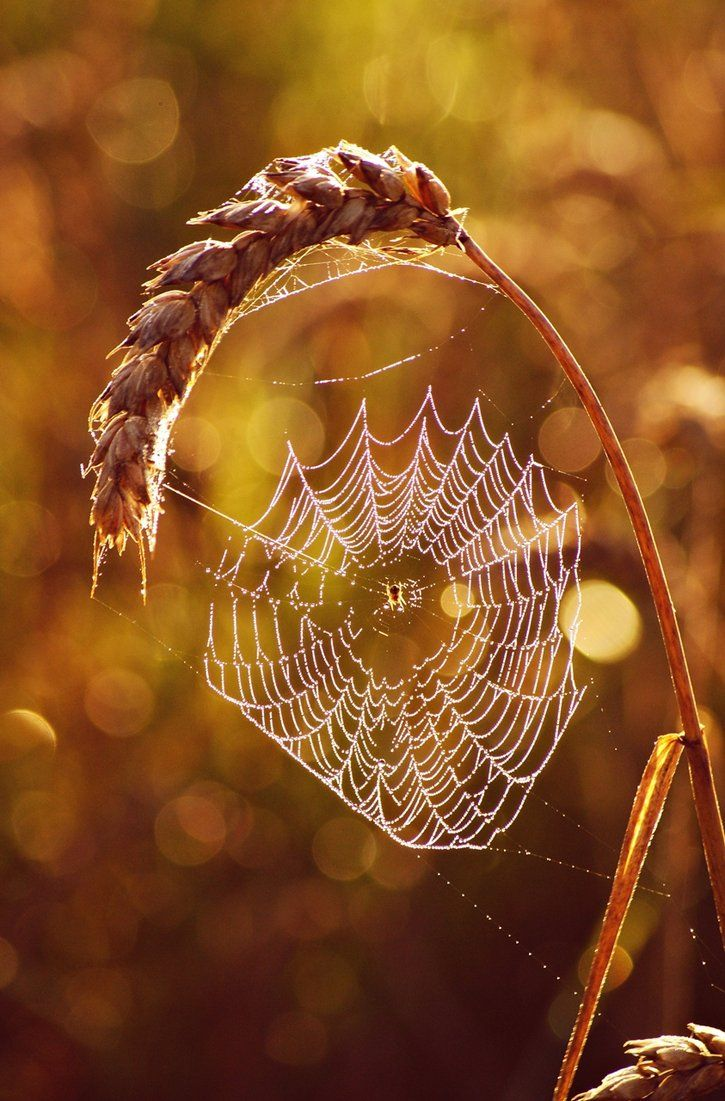 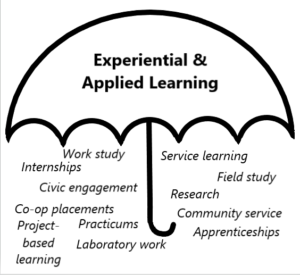 Theory-driven Practice
Experimental Learning in Real-life Scenarios
Digital Literacy
To build students’ capacity and flexibility to learn and practice in both offline and online contexts
To extend knowledge of a range of theories and approaches to lead and inform social work practice
To gain understanding and experiences by working with collaborators with lived experiences
Introduction of Pedagogies:Bloom’s Taxonomy & Digital Technology for Education (Skiba, 2013)
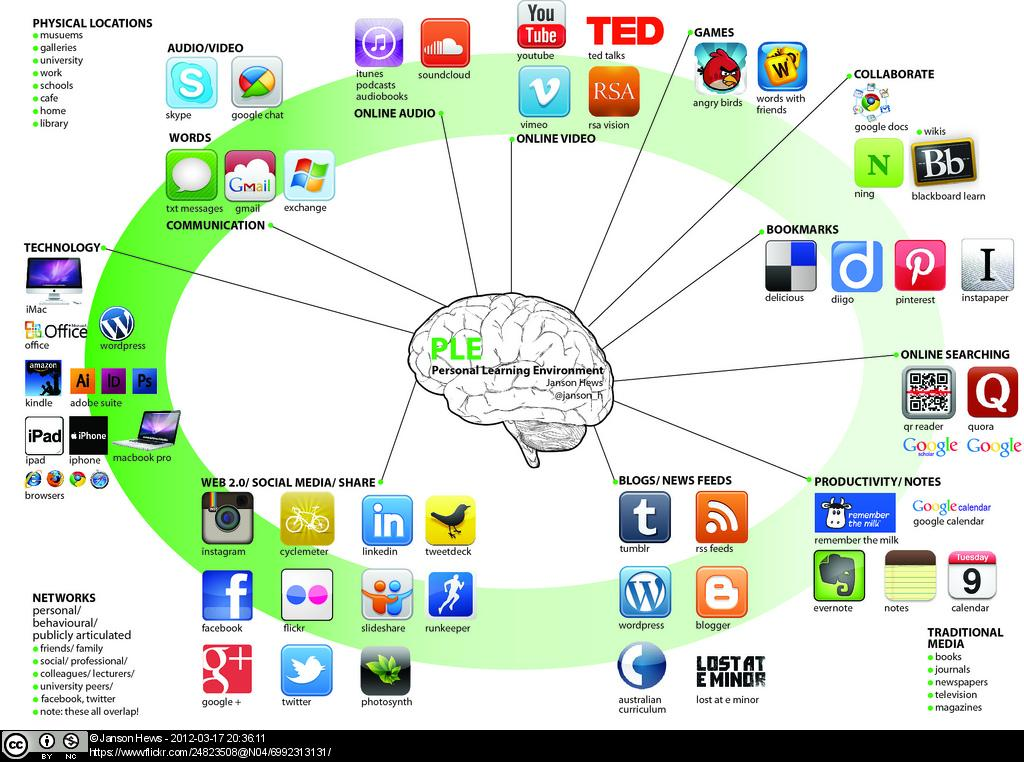 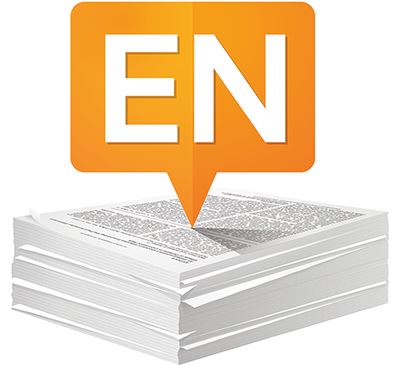 To Produce new or original work
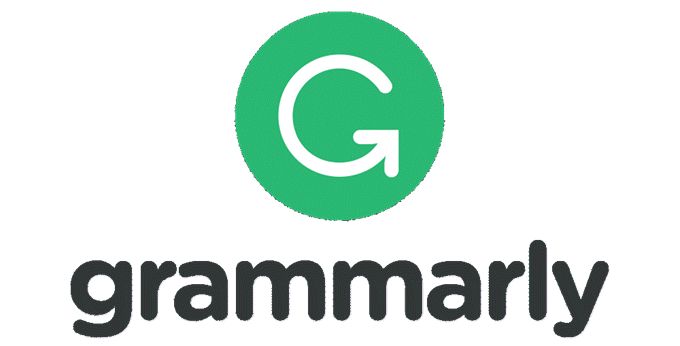 To justify a stand or decision
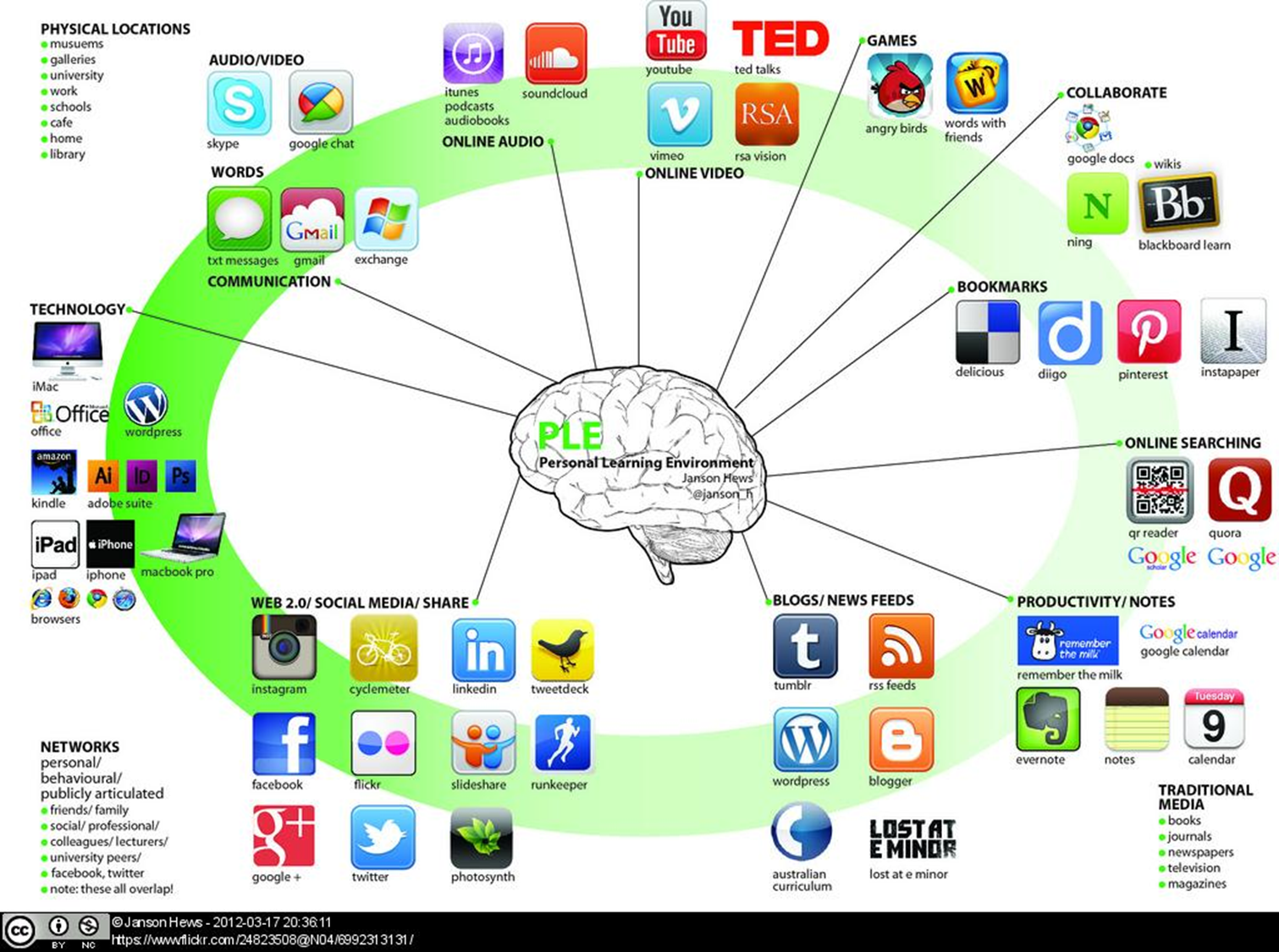 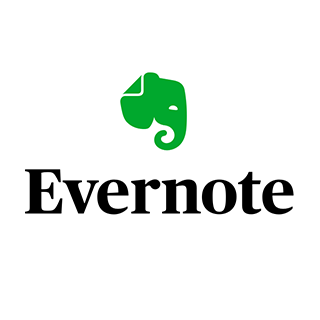 To draw connections among ideas
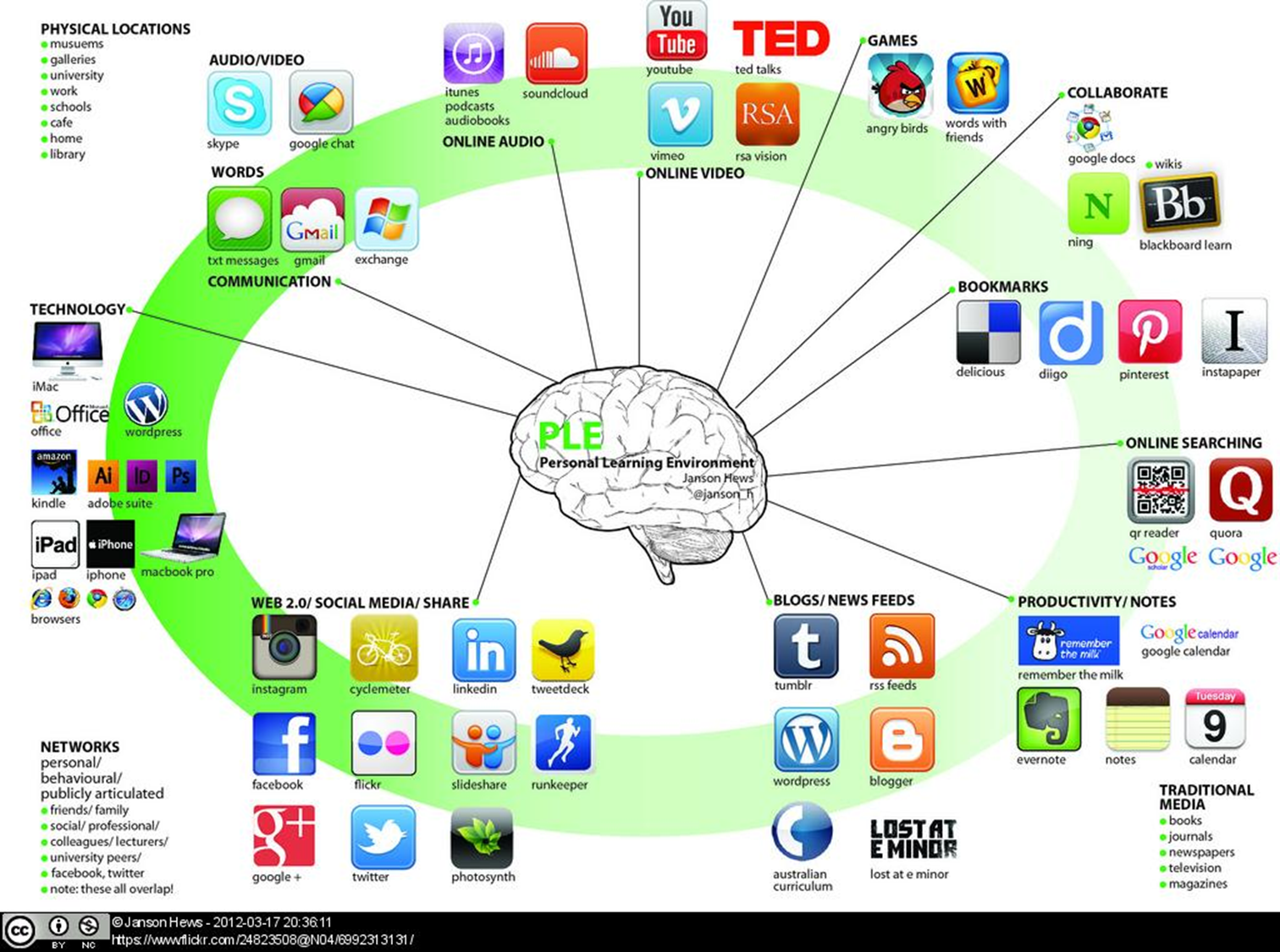 To use information in new situations
To explain ideas or concepts
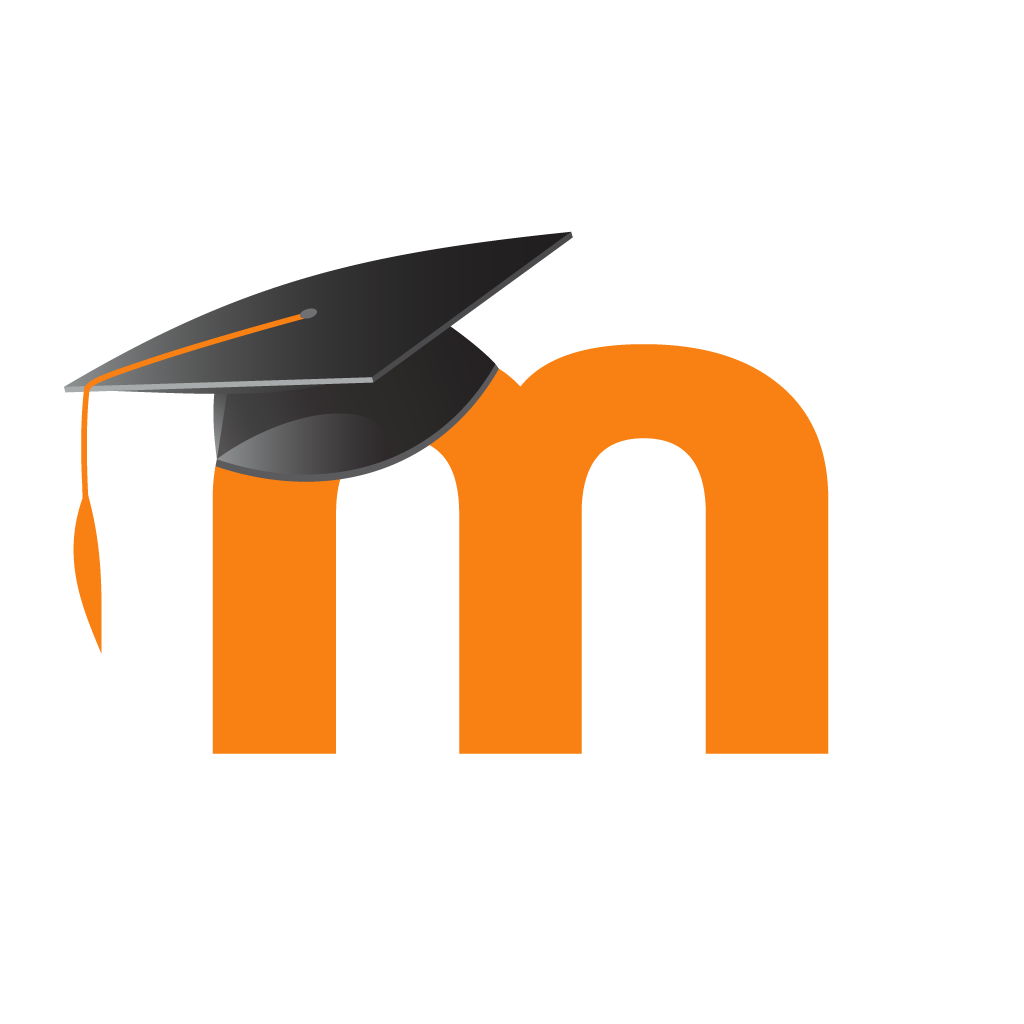 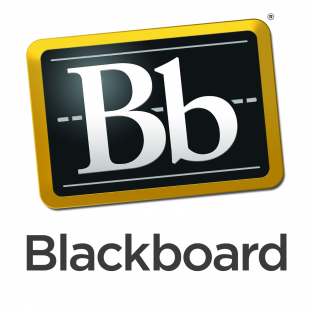 To recall facts and basic concepts
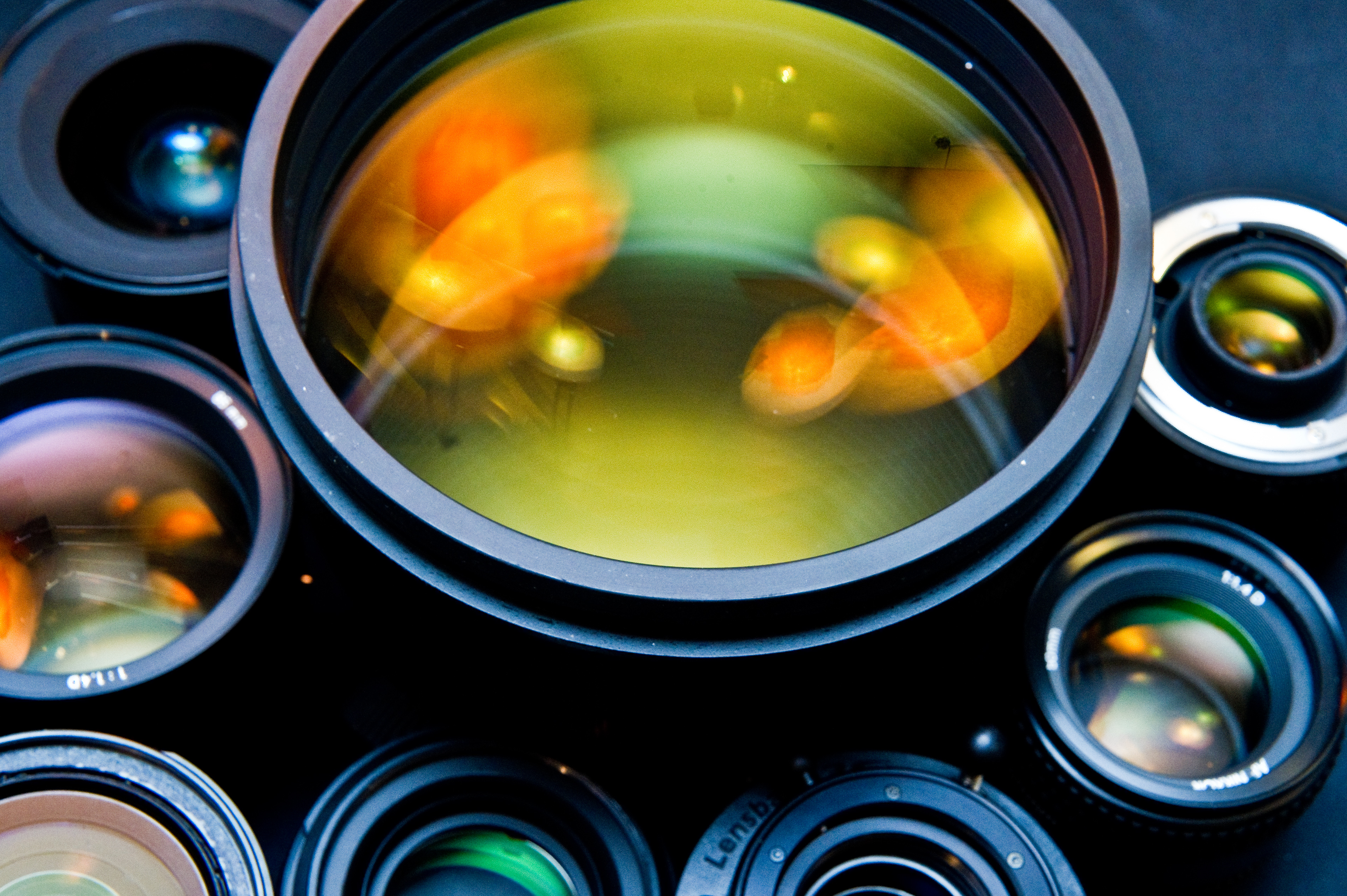 My Question: How technology and storytelling may alleviate better teaching and learning experience for social work teachers, students and service users.
Evaluation Framework 
(Adapted to Bloom’s Framework)
The Lens of Reflection:Gibson (1977) Concept of Affordance: the properties of an object to be used to achieve a specific purpose of its users.
Introduction of Pedagogies:Narrative Practice & Storytelling (Clandinin,2006; Chan & Yau, 2019)
Narrative Practice is a form of storytelling to facilitate understanding and meaning making of lived experiences
Narrative Techniques:
Externalization;
Re-Authoring;
Search for Unique Outcomes
Definitional Ceremony
Outsider Witnesses
CASE Module: Social Work Theories, Methods and Approaches
Level 4 module; 
2 semesters with 70 days placement
Bachelor Degree
Year 2 Students in Social Work
Learning Goals: to be theoretically informed and emotionally equipped to engage purposefully, responsibly and effectively in professional relationships with professional colleagues and people with lived experiences
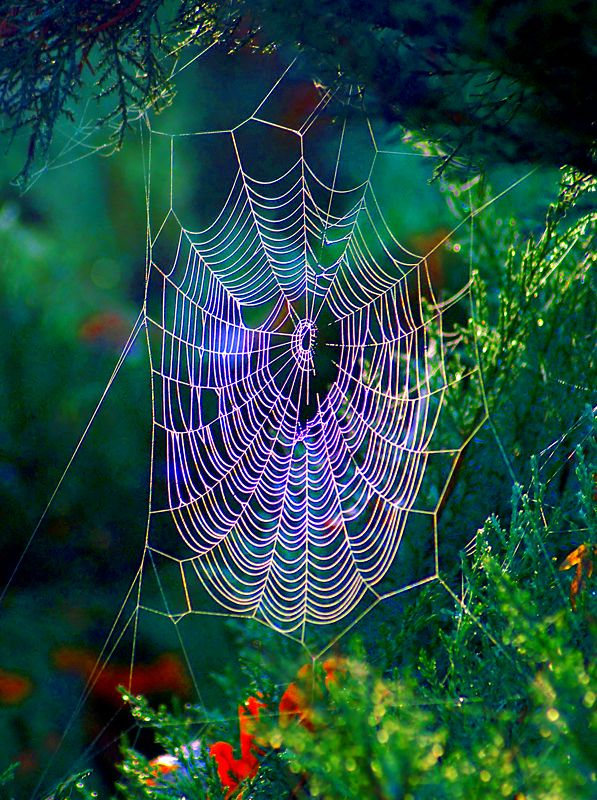 CASE Module: Social Work Theories, Methods and Approaches
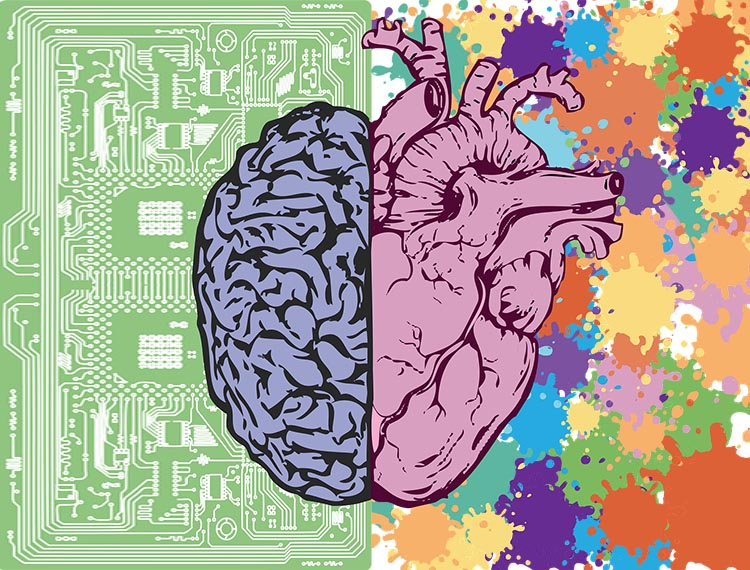 Morning:Knowledge Building
Design of teaching
Morning: Knowledge Building
Introduction of theories and concepts
Demonstration of skills
Group work with six selected themes
Afternoon: Experimental Learning
Virtual Meeting with collaborators with lived experiences (45 mins)
Group Work with online worksheet
Presentation & Review
Afternoon:Experimental Learning
Details Of Experimental LearningNarrative Practice X O2O Technology
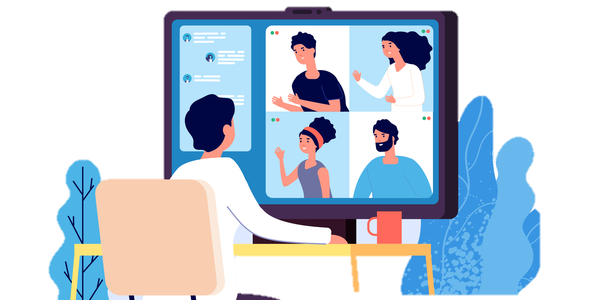 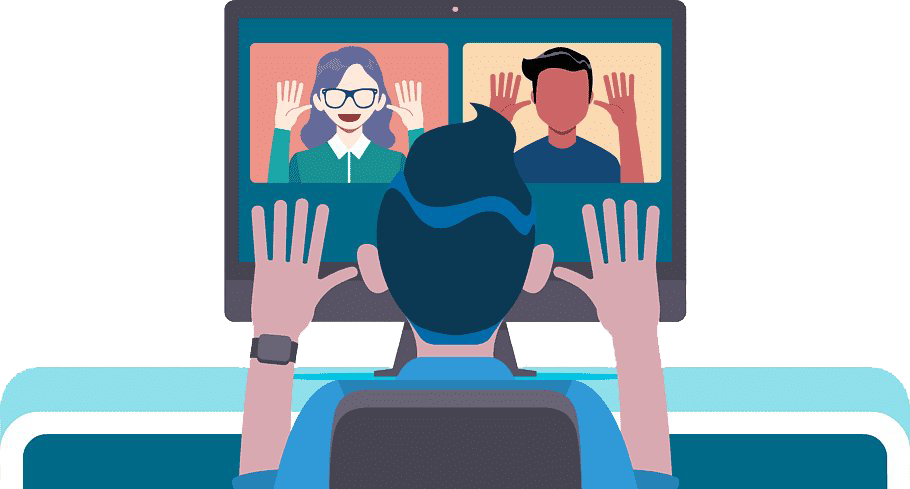 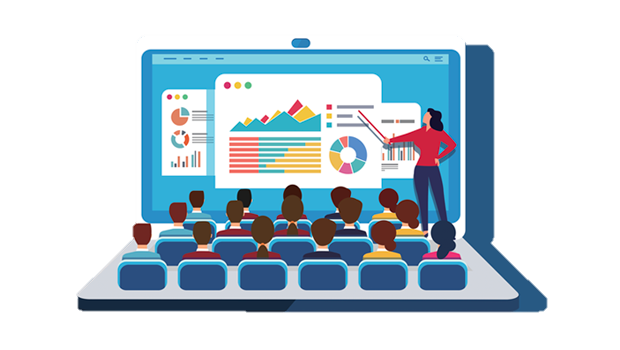 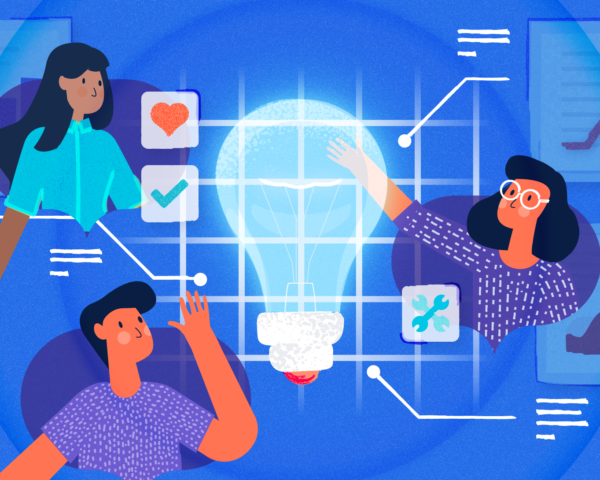 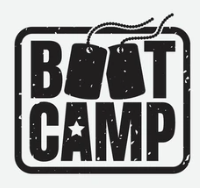 Assessment 1- Theory Bootcamp
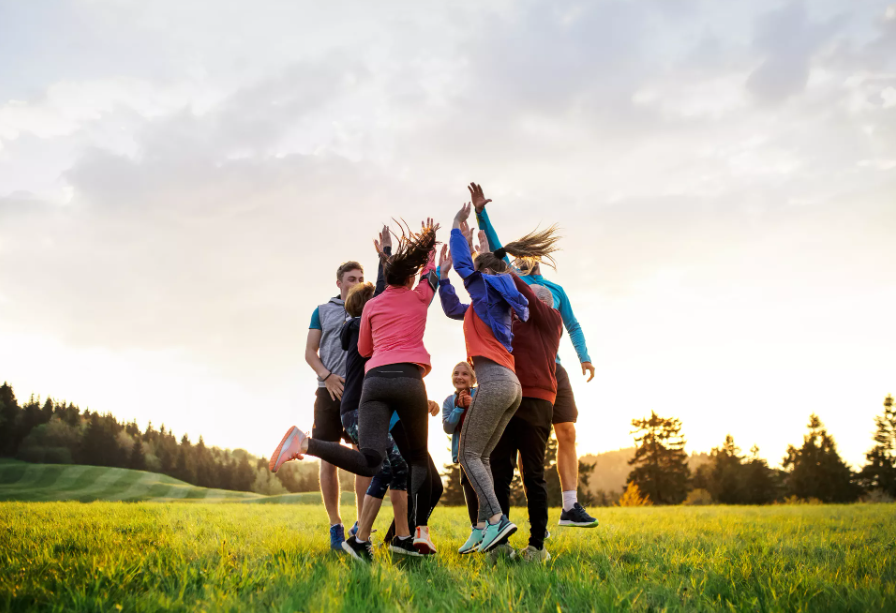 DISCUSSION: Theoretical Paradigm & Interventions
Discussion:Assessment- Intervention- Evaluation
Beating Opioid Addiction | Joy's Story : https://www.youtube.com/watch?v=PfwO4rrd5CM
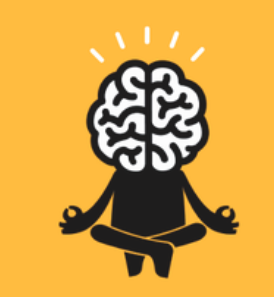 Assessment 2 – Practice Reflection
Practitioner’s Reasons For Theory Selection
Characteristics of the Social Work Perspective (to be considered when selecting practice theory)
A Good Theory For Practice Should Be…
Assessment Summary
Assessment 2 – Practice Reflection
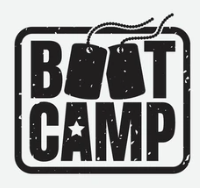 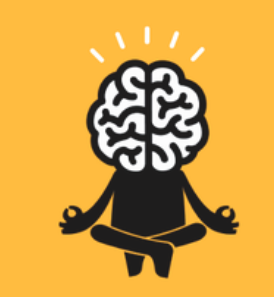 Assessment 1- Theory Bootcamp
Use of literature 
Understanding of theory-driven practice
Able to apply a theoretical lens to inform assessment and intervention
Critical self-reflection and creating own practice wisdom
Grasp of key readings
Clear understanding of the interconnection of  theory – approach- intervention
Good level of understanding of key concepts across four Paradigms
Able to understand stories and cases in different theoretical lens
Able to suggest practice approach and intervention
Evaluation Framework
Evaluation Framework
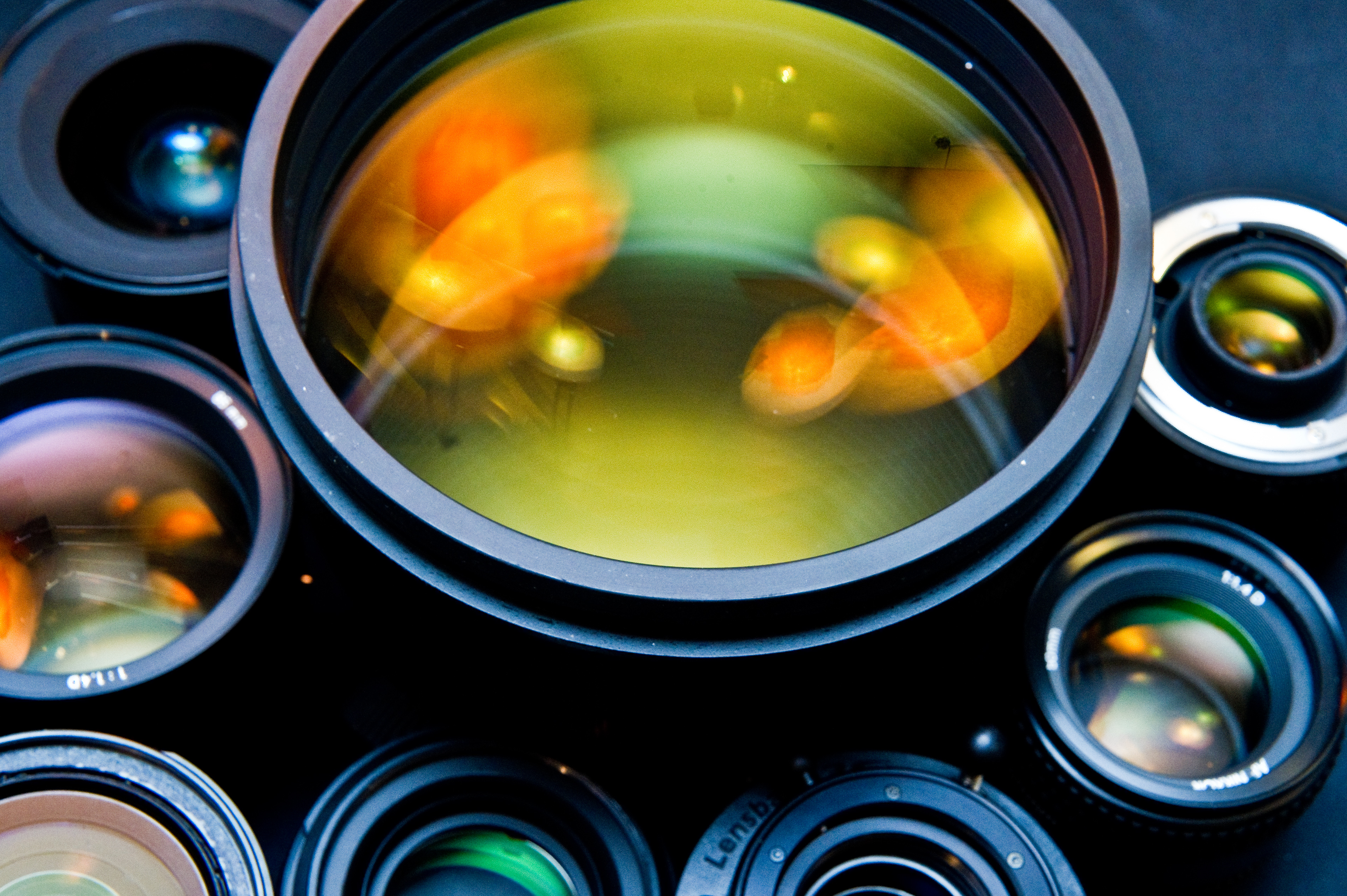 My Question: How technology and narrative practice may alleviate better teaching and learning experience for social work teachers, students and service users.
The Lens of Reflection:Gibson (1977) Concept of Affordance: the properties of an object to be used to achieve a specific purpose of its users.
Affordance of 020 Digital technology
Affordance of O2OTechnology
Bloom’s Taxonomy
Offline Classroom
In Classroom
Out of Classroom
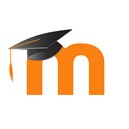 Notes Retrievals
Lecture Resources
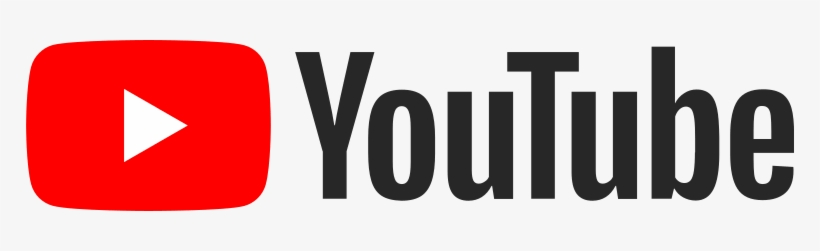 Immediate Search of Cases
Extended reading
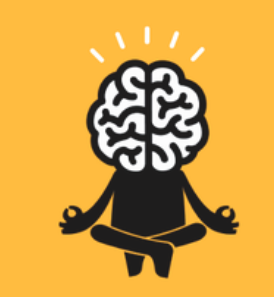 Mobile Technology
Review Group work
Virtual Interactions
Self-reflections
Online Teaching
Simultaneous 
Note Taking
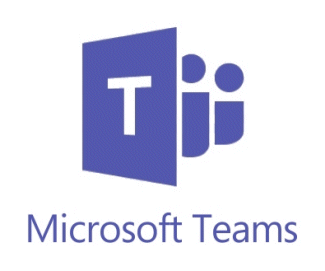 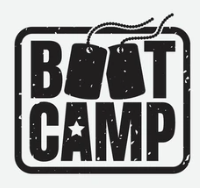 Group Presentation
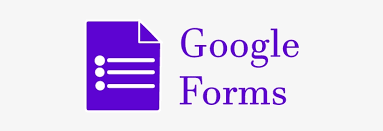 Affordance of Narrative Practice
Collaborators with Lived Experiences/Storytellers
Lived Experiences
Validation
Stories
Communicating Experiences
Learning Experiences
Application
Theory Knowledge
Social Work Students/ Facilitators & Audiences
Most influential in facilitating effective learning
References
Afrouz, R. (2021) Approaching uncertainty in social work education, a lesson from COVID-19 pandemic. Qualitative Social Work, 20, pp.561-567.
Chan, C. & Yau, C. (2019) Digital storytelling for social work interventions. In: Mullen, E. (ed.) Oxford bibliographies in social work. New York: Oxford University Press.
Clandinin, D.J. (2006) Handbook of Narrative Inquiry: Mapping a Methodology, Thousand Oaks: SAGE Publications.
Gibson, J. J. (1977) The theory of affordances. In: Shaw, R. & Bransford, J. (eds.) Perceiving, Acting, and Knowing. Hillsdale, NJ: Erlbaum, pp. 67-82.
Skiba, D.J. (2013) Bloom's digital taxonomy and word clouds. Nursing education perspectives, 34(4), pp.277–280.